Informations relatives aux postes adaptés
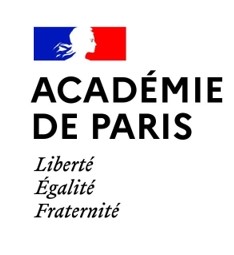 1
Un dispositif réglementaire
Qu’est-ce que le poste adapté ? 
Art. R911-12 à R911-14 et R911-19 à R911-30 du code de l’éducation ;
Circulaire n° 2007-106 du 9 mai 2007 relative au dispositif d’accompagnement des personnels d’enseignement, d’éducation et des psychologues de l’éducation nationale confrontés à des difficultés de santé ;
Circulaire académique.
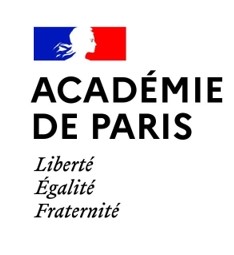 2
Qu’est-ce que le poste adapté ?
C’est un dispositif d’accompagnement des personnels d’enseignement des premier et second degrés, d’éducation et des psychologues de l’éducation nationale qui rencontrent des difficultés professionnelles par suite d’une altération de leur santé ; 
Cette situation de santé doit être stabilisée à l’entrée en poste adapté ;
C’est un dispositif transitoire qui donne l’occasion aux personnels concernés de reprendre progressivement une activité professionnelle.
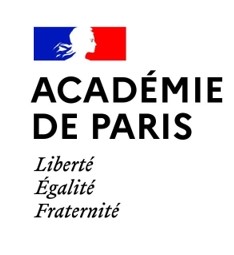 3
Reprise progressive d’activité
Le poste adapté permet de valider le projet de retour à l’emploi à travers :
L’exercice de missions spécifiques ;
L’approfondissement du projet professionnel (retour aux fonctions d’origine ou reconversion vers un autre secteur);
La restauration de la confiance en soi ; 
Le renforcement des compétences professionnelles.
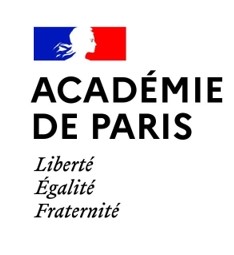 4
Nature du poste adapté
Pour ce faire, deux types de poste adapté peuvent être proposés : 
Un poste adapté de courte durée (PACD), pour une année scolaire, renouvelable deux fois ;
Un poste adapté de longue durée (PALD), d’une durée de 4 années scolaires, éventuellement renouvelable.
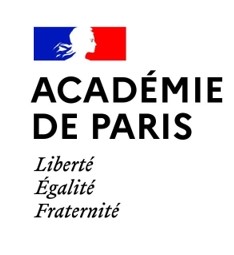 5
Comment se porter candidat?
Compléter une fiche de candidature jointe en annexe de la circulaire académique ;
Réunir les pièces nécessaires à l’étude du dossier médical ;
Présenter un projet professionnel de retour à l’emploi initial ou de reconversion (lettre de motivation) ; 
Justifier de la reconnaissance de travailleur handicapé le cas échéant.
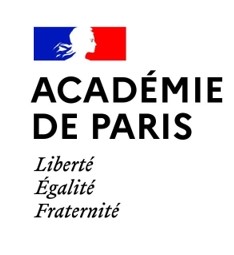 6
Détail des pièces du dossier médical
Un certificat médical explicite, récent et détaillé, sous pli confidentiel, à l’attention du médecin conseiller technique du recteur, dans lequel seront précisés : 
le ou les diagnostics ;
le retentissement fonctionnel de la pathologie ou du handicap, leurs aspects évolutifs ou non ;
les traitements éventuels, ainsi que le retentissement sur l’activité professionnelle.
Ces éléments médicaux sont importants pour permettre au médecin de prévention de se prononcer.
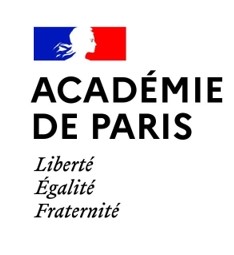 7
Le projet professionnel
Présenté sous la forme d’une lettre de motivation (accompagnée éventuellement d’un CV), il rappelle :
 Le parcours professionnel antérieur et les compétences  acquises ; 
 L’intérêt pour une poursuite de fonctions dans le corps d’origine ou une reconversion professionnelle dans d’autres fonctions. 
Le projet doit être cohérent : il explique ce qui est envisagé à ce stade.
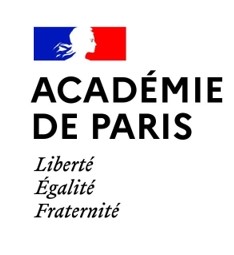 8
La RQTH
Si l’intéressé est reconnu travailleur handicapé par la Maison Départementale des Personnes Handicapées (MDPH), il est important de fournir :
 Une copie de la reconnaissance administrative de la qualité de travailleur handicapé (RQTH, carte d’invalidité…).
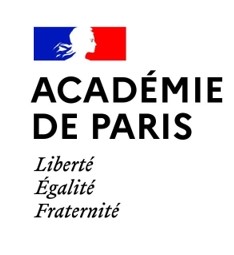 9
Situation administrative de l’agent en poste adapté
L’agent en poste adapté est en position d’activité ; 
Il ou elle est soumis aux obligations de service de la fonction occupée ; 
L’organisation du travail peut intégrer des mesures d’aménagement de poste et, pour les affectations en tant qu’enseignant, un allègement de service. Celui-ci sera modulable et évolutif (déterminé par la médecine de prévention) ;
L’agent perd le poste dont il était titulaire  ainsi que certaines indemnités (ISOE part fixe et modulable) ;
Il conserve ses droits à l’avancement (échelon et grade).
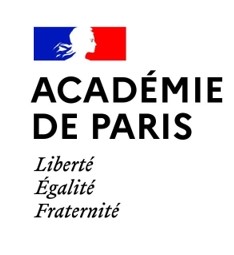 10
Lieux d’exercice des fonctions
Il peut s’agir d’une structure :
de l’éducation nationale (écoles, EPLE, services administratifs d’un rectorat, d’une inspection académique ou d’un établissement d’enseignement supérieur) ou d’un établissement public administratif sous tutelle du ministre ;
hors éducation nationale (autre administration ou fonction publique) ;
relevant d’une association reconnue d’intérêt public. 
En PACD comme en PALD, il est souhaitable que les lieux soient diversifiés en fonction du projet professionnel.
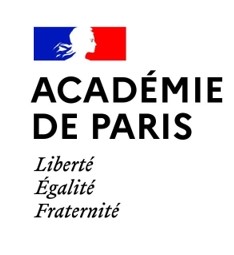 11
Qui trouve le lieu d’affectation?
Le conseiller ou la conseillère RH,  en fonction du projet professionnel de l’agent et des préconisations éventuelles du médecin de prévention.
L’agent lui-même, s’il a déjà développé des contacts avec des structures ou des services au cours d’un stage antérieur, par exemple.
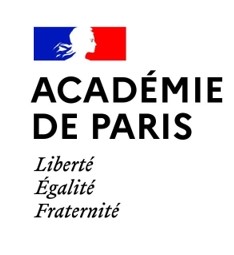 12
L’accompagnement des agents: l’accompagnement par le CRH
Le conseiller RH veille à toutes les étapes d’une affectation en poste adapté : 
À l’entrée, au moment de définir les modalités de  service et le type de  missions qui peuvent être proposées ;
Tout le long de l’année, à travers des temps d’échange réguliers ; 
Dans l’accompagnement à la formation et/ou à la préparation des concours en lien avec les services de la DAFOR ; 
À la sortie du poste adapté.
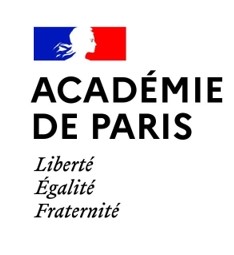 13
Rappel des modalités d’envoi du dossier
Dans une seule enveloppe :

Le formulaire de demande complété ;
La lettre de motivation ;
Le certificat médical détaillé sous pli cacheté portant la mention « confidentiel médical » ;
Le cas échéant, la notification de reconnaissance de la qualité de travailleur handicapé.
14
Adresse d’envoi du dossier
1er degré : Mme Honorine Zounon 
              Division des personnels enseignants 
du 1er degré – DE. 2
   12 boulevard d’Indochine 75019 Paris

2nd degré : Mme Sarah Aït-Hamouche 
  Division des personnels enseignants -  D.P.E 1 
     12 boulevard d’Indochine 75019 Paris
15
Coordonnées des services et personnes ressources :
CRH de proximité : 
	1er degré : natacha.bernard@ac-paris.fr 
	2d degré: jean-jacques.fourmond@ac-paris.fr 

Service handicap : correspondant-handicap@ac-paris.fr 
Service médical : ce.medecineprevention@ac-paris.fr 
Service social : servicesocialdespersonnels@ac-paris.fr
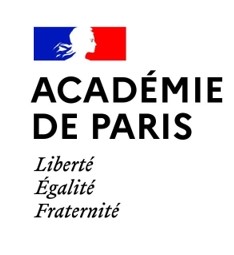 16
Publication de la circulaire académique et rappel du calendrier
18 octobre 2021 : publication de la circulaire académique ;
21 octobre 2021 : réunion d’information webinaire ;
15 novembre 2021 : date limite de dépôt des candidatures ;
de novembre 2021 à janvier 2022 : entretiens avec le service médical de prévention, le conseiller RH ; le service social (sur demande de l’agent) ; 
28 février 2022 : communication de la décision ;
1er septembre 2022 : affectation des agents en PACD/PALD.
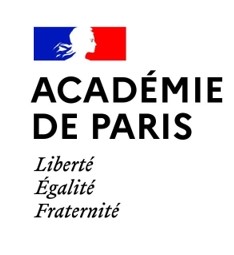 17
Merci de votre attention.
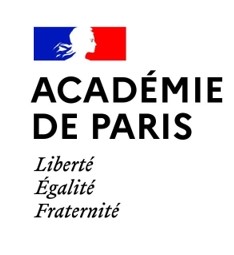 18